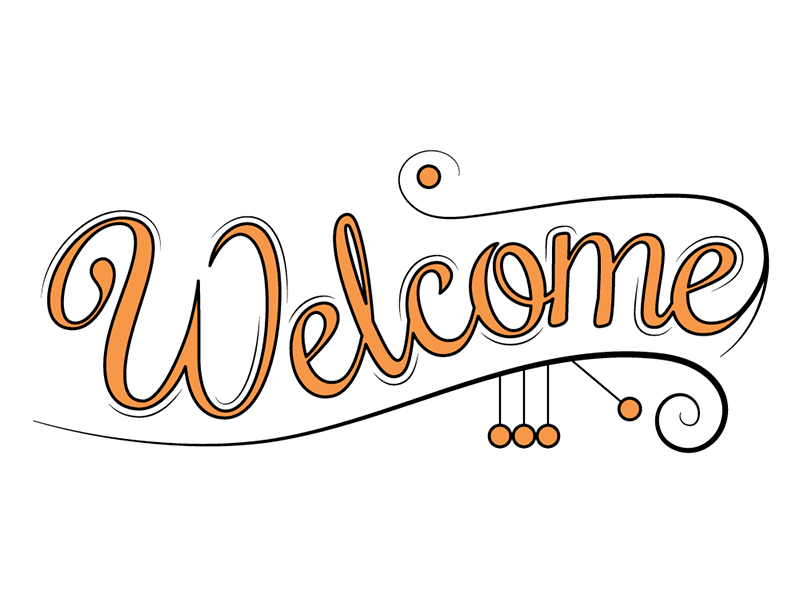 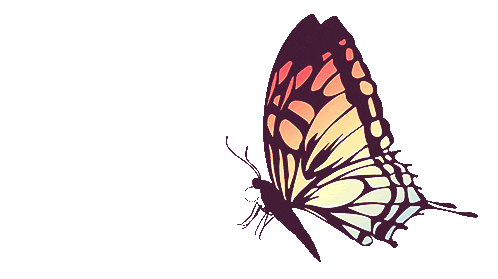 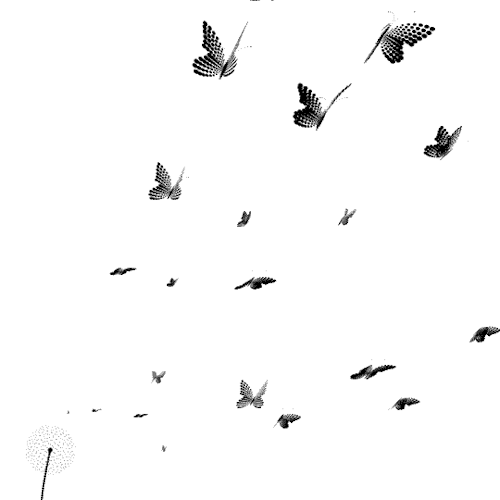 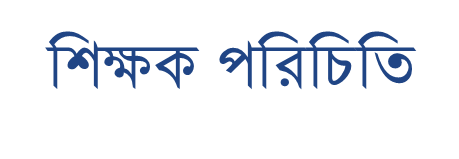 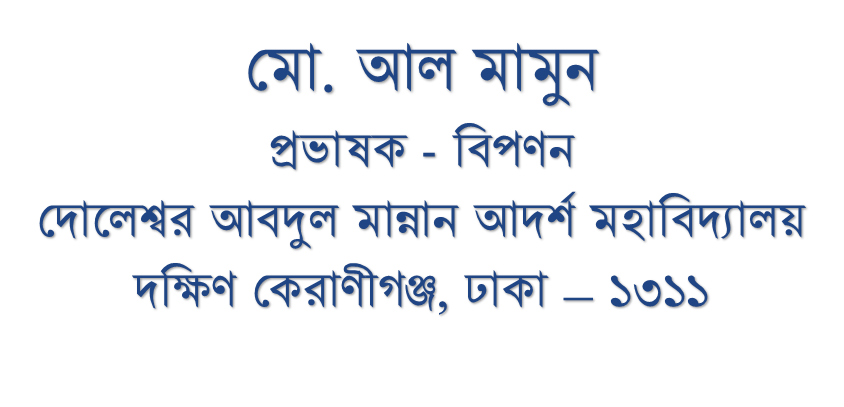 torespectscience@gmail.com
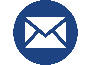 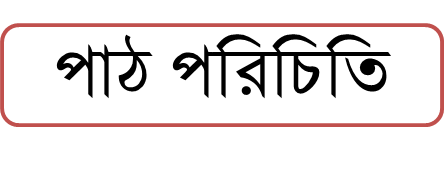 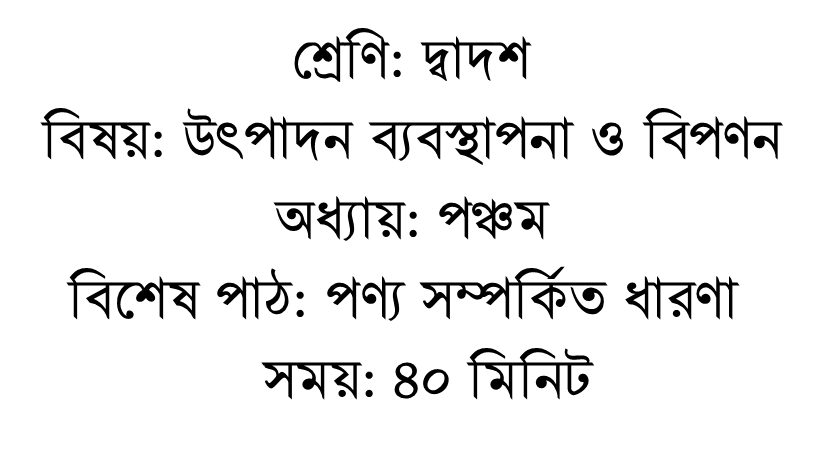 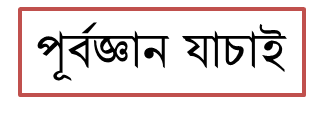 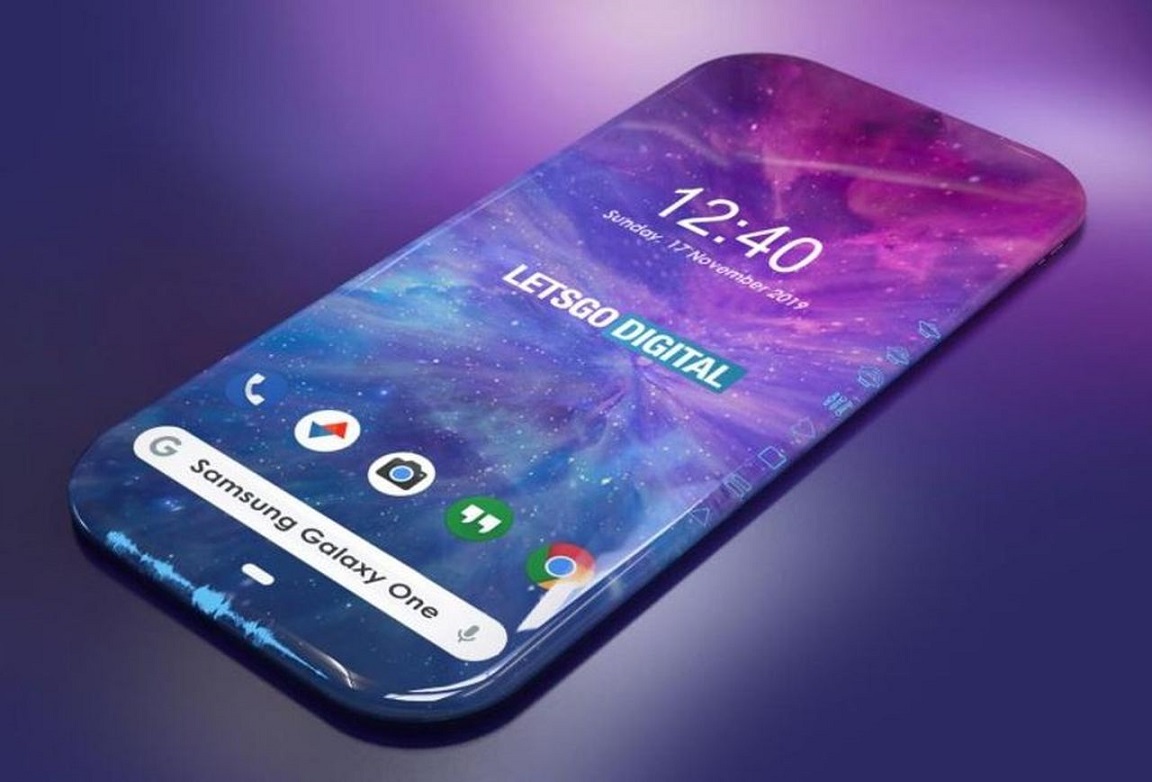 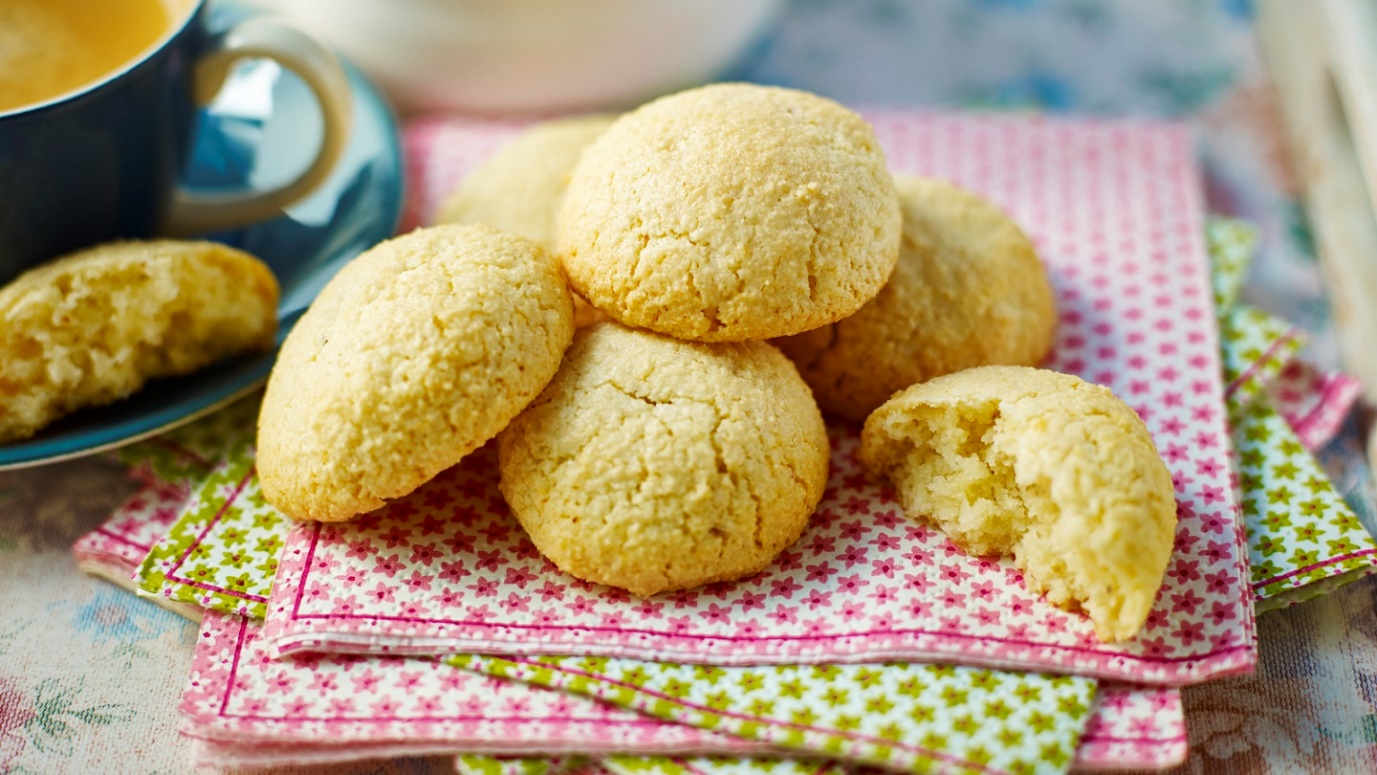 Samsung Mobile Phone
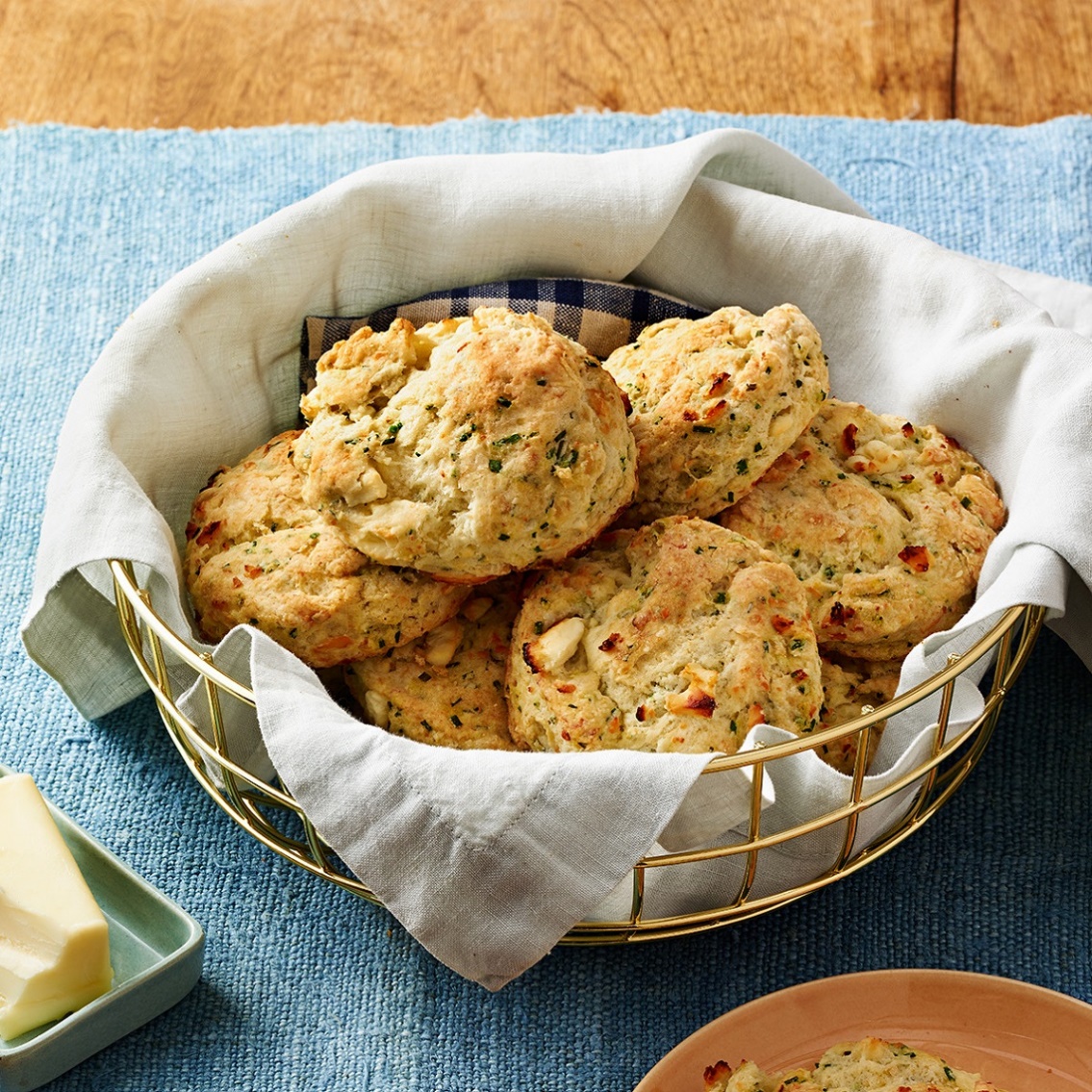 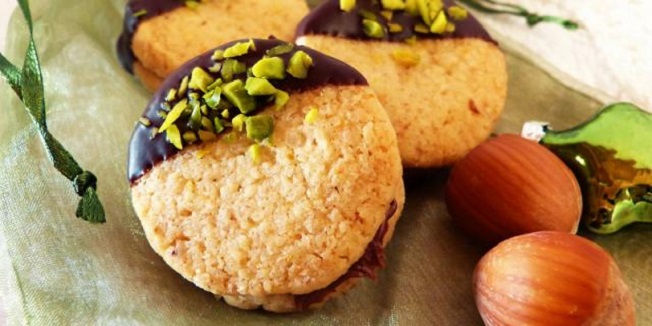 Biscuit
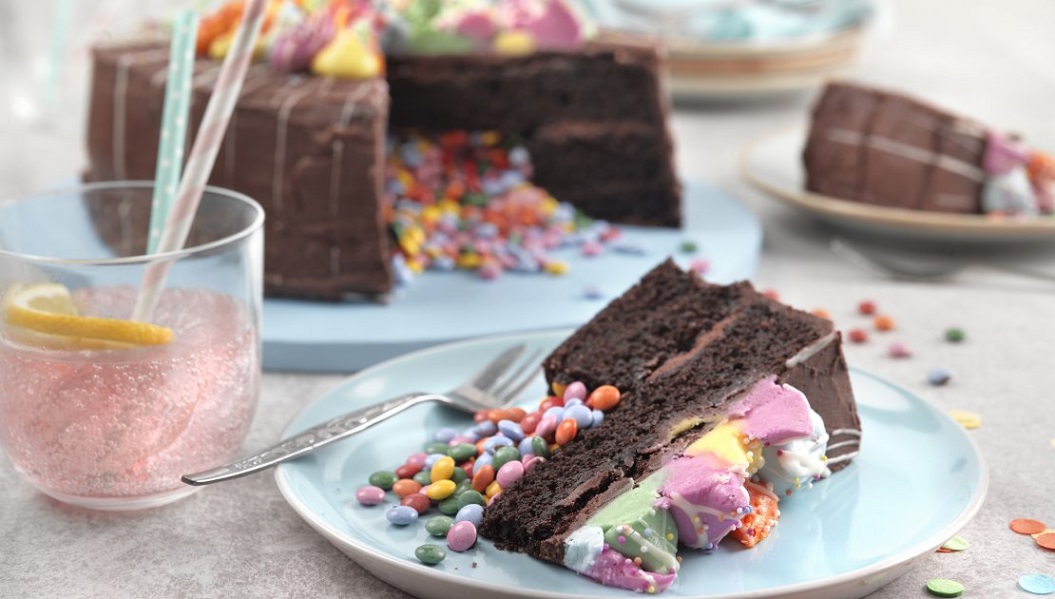 Cake
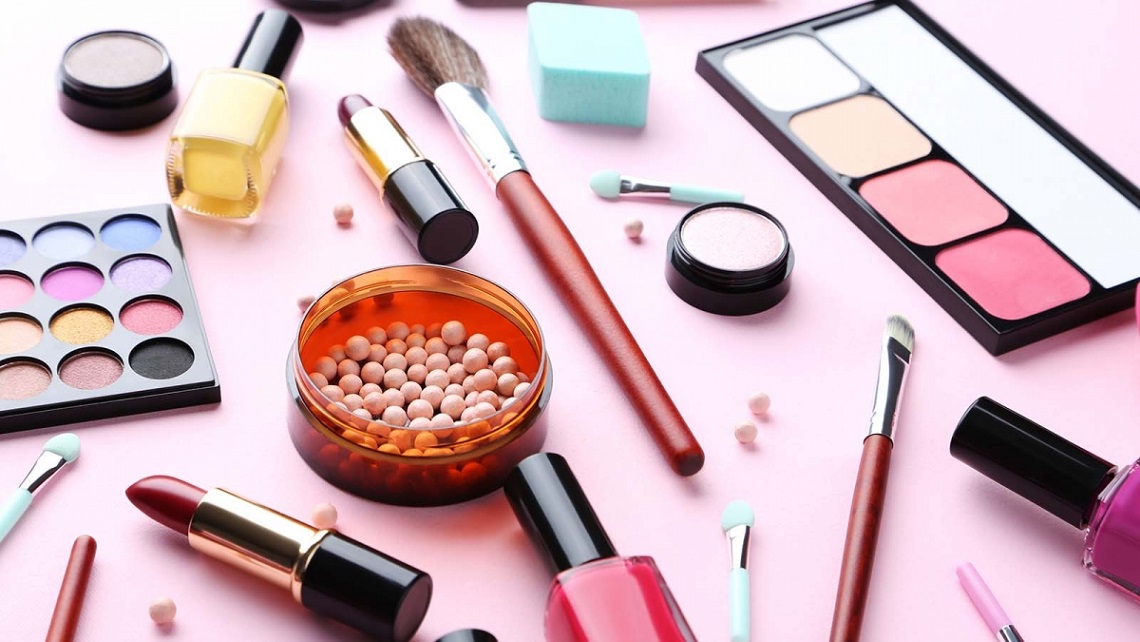 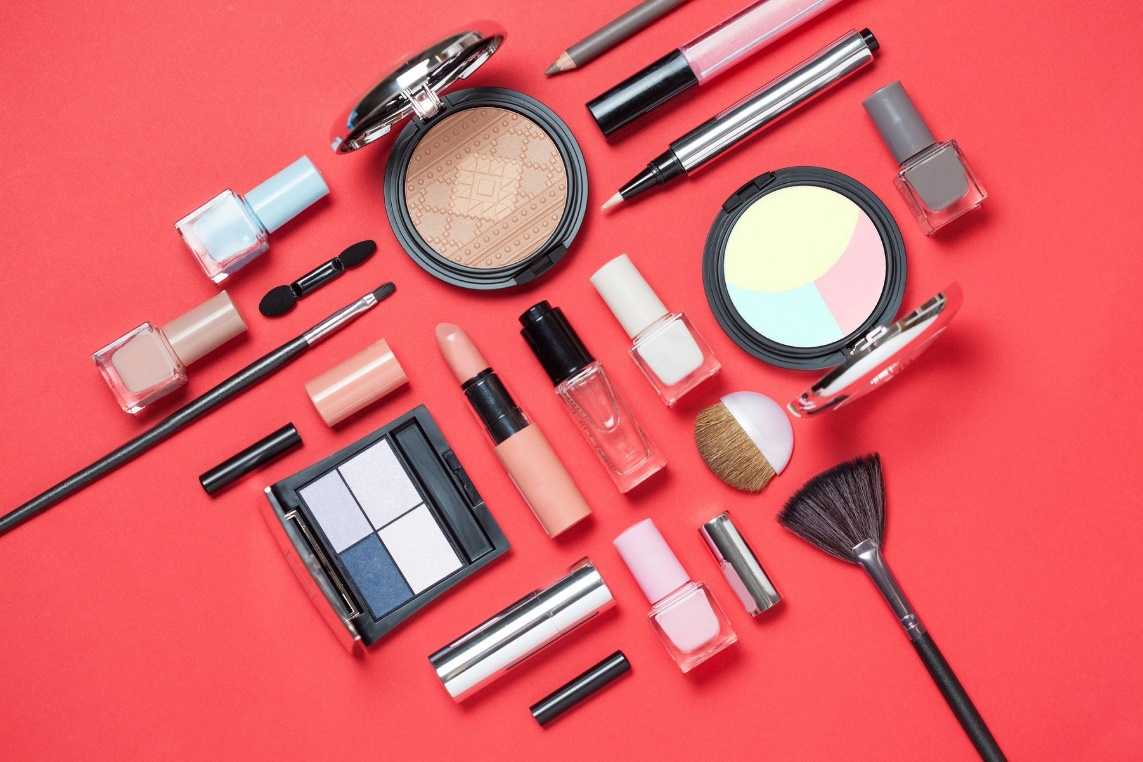 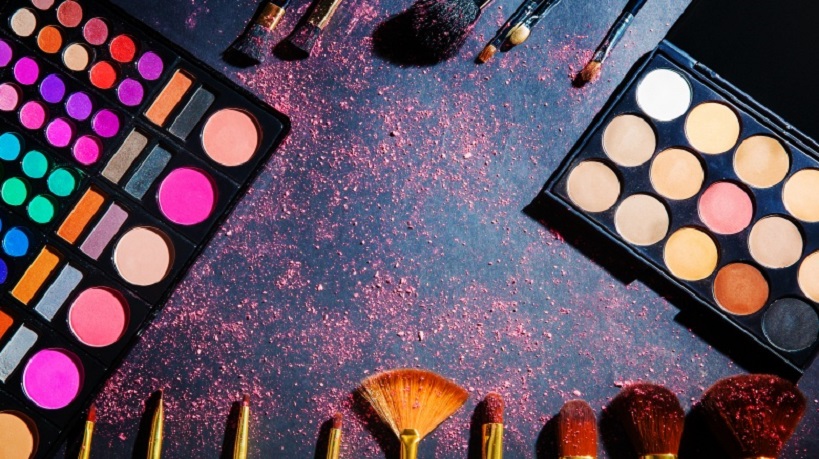 Makeup Kits
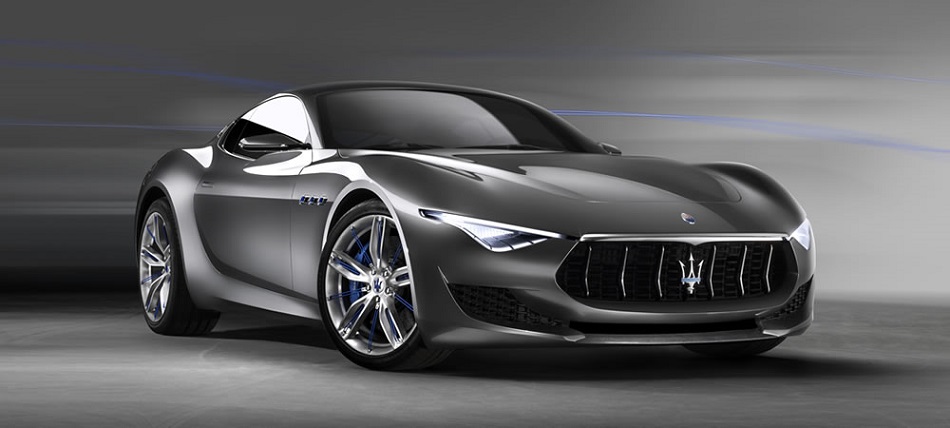 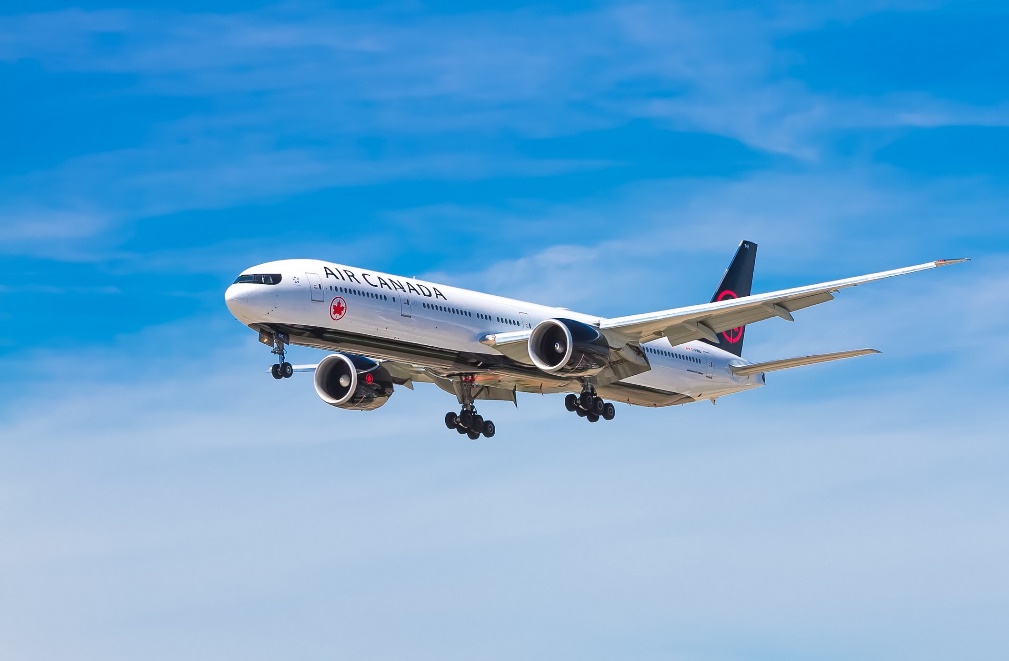 Car
Airplane
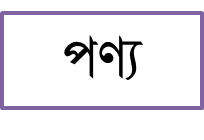 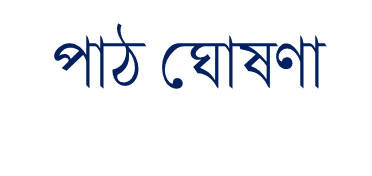 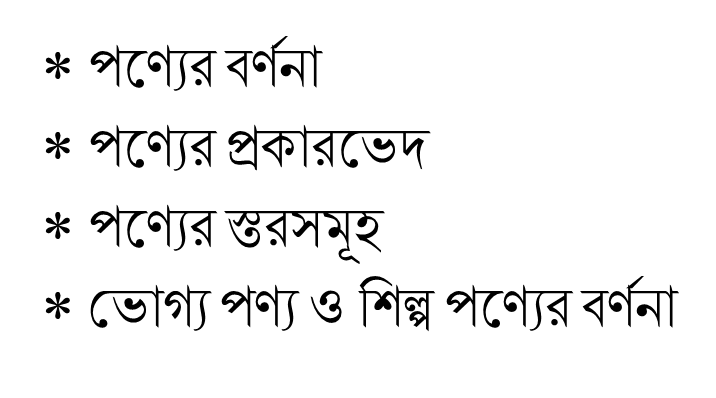 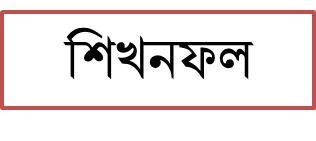 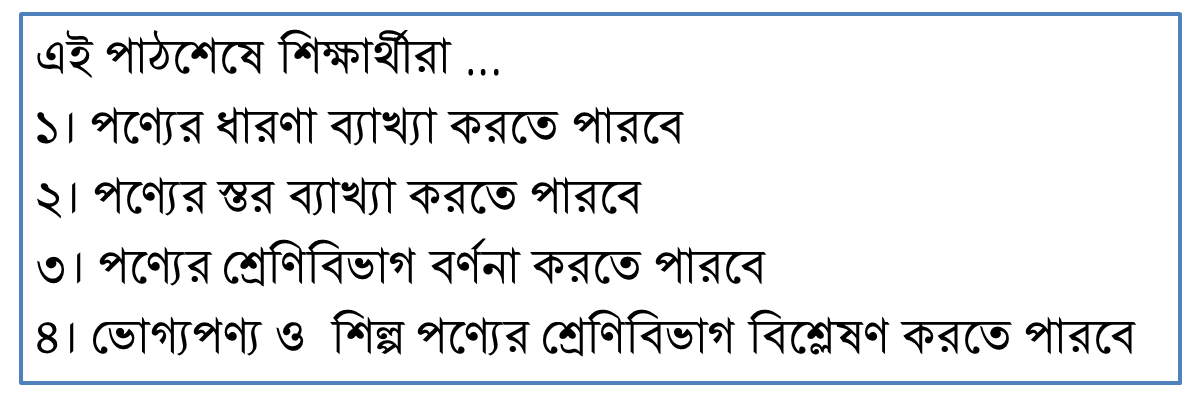 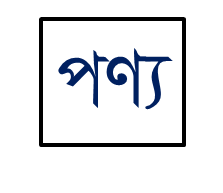 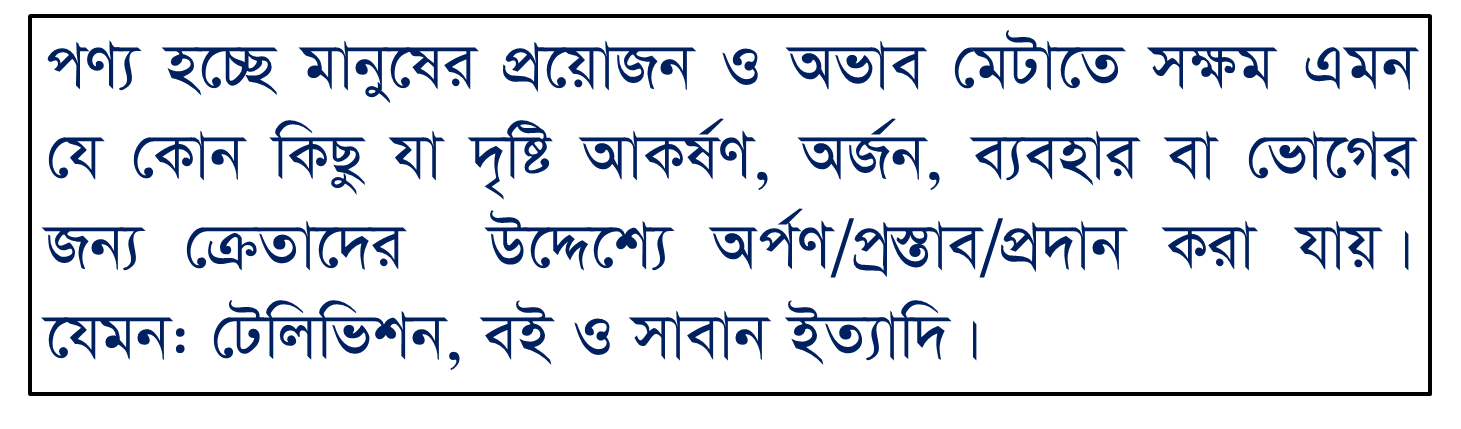 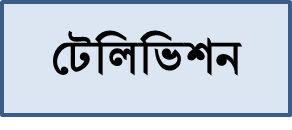 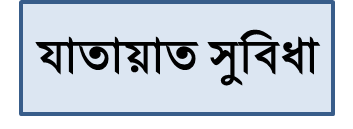 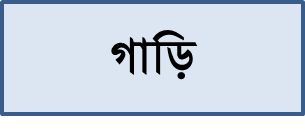 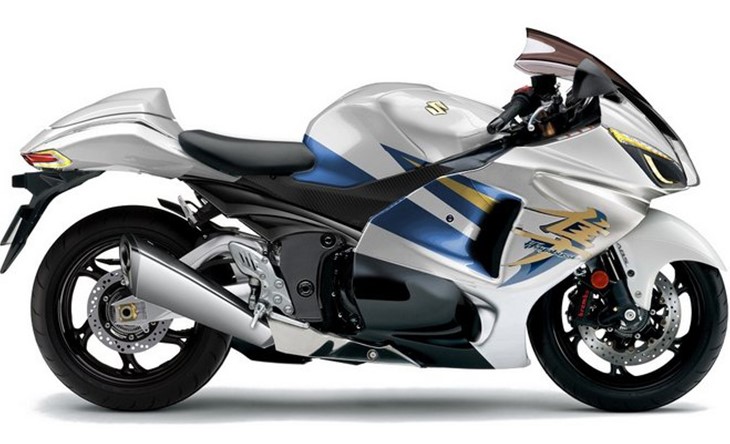 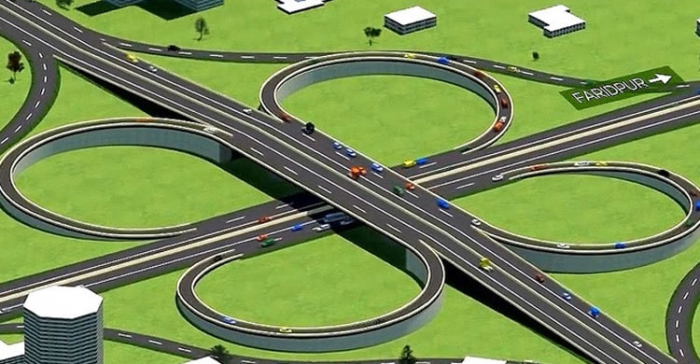 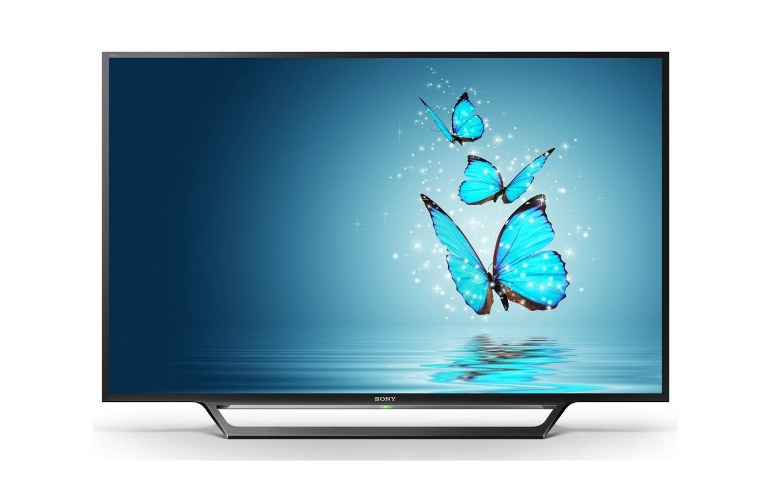 Suzuki Motorcycle
Sony LED TV
ফরিদপুরের ভাঙ্গা চৌরাস্তার মোড়
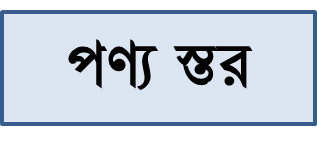 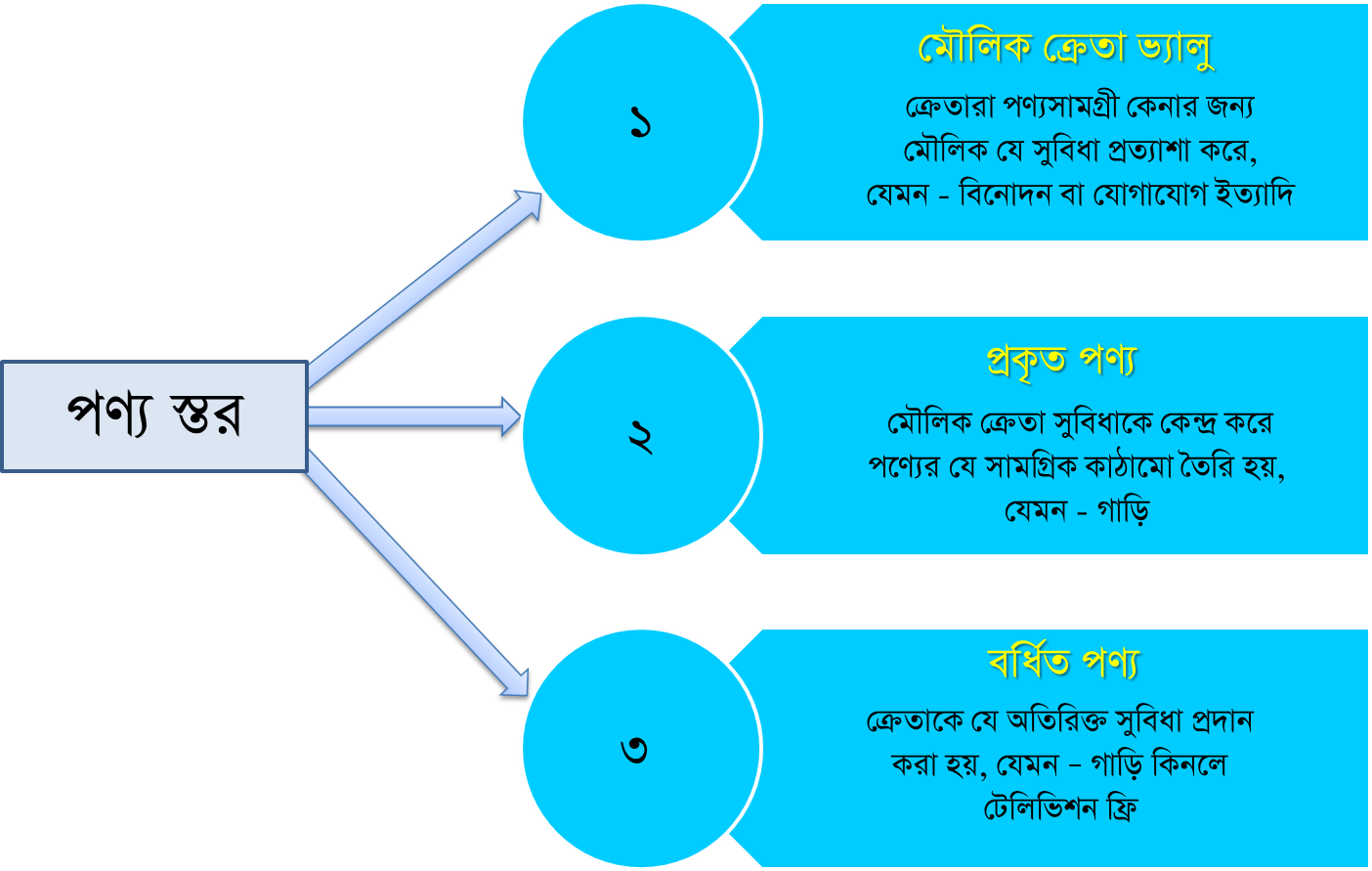 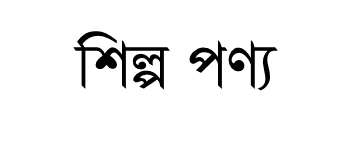 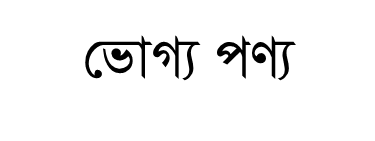 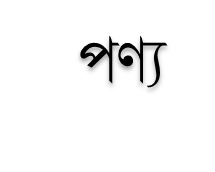 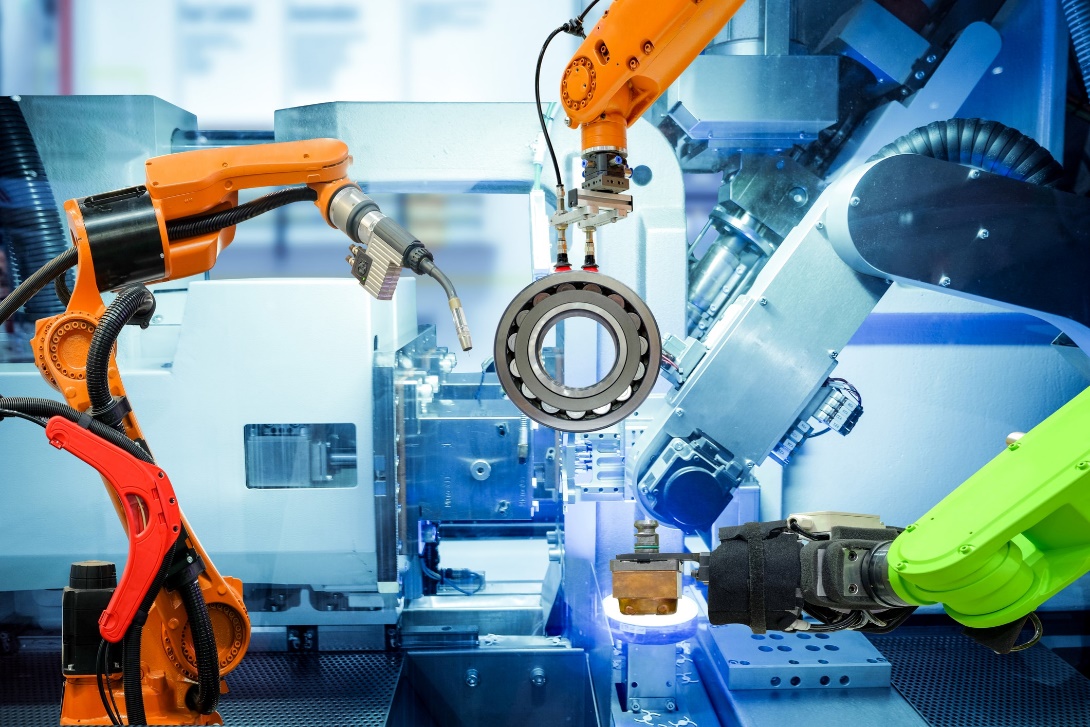 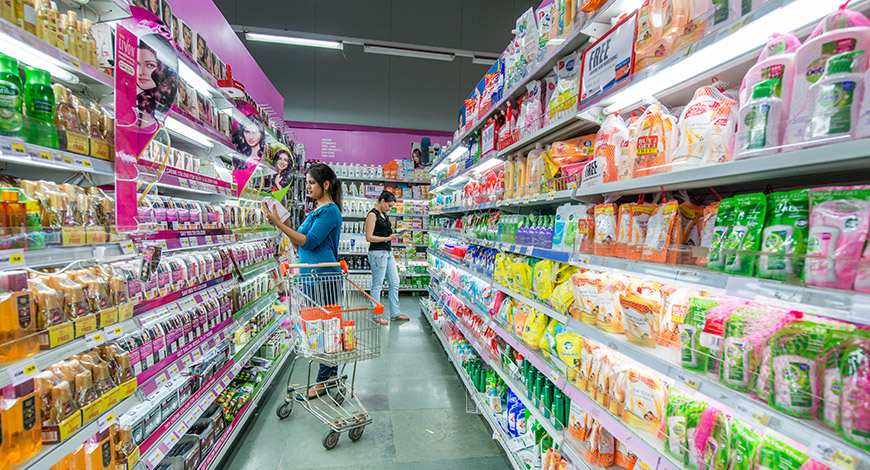 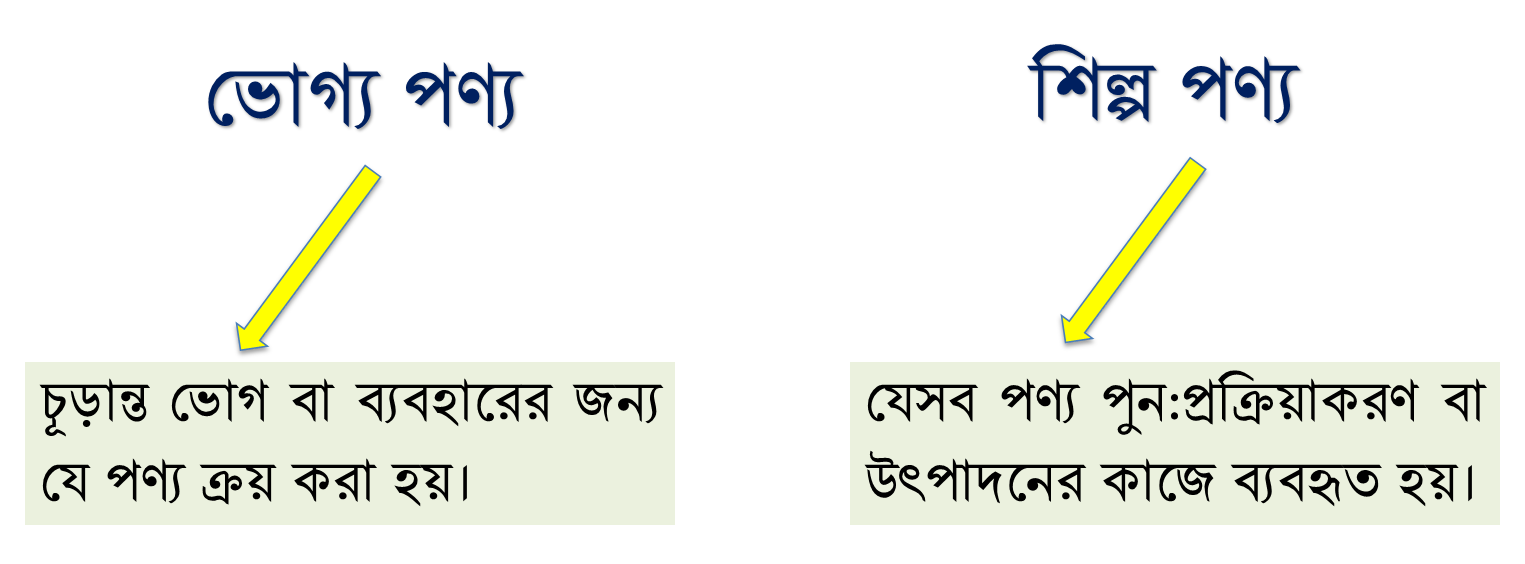 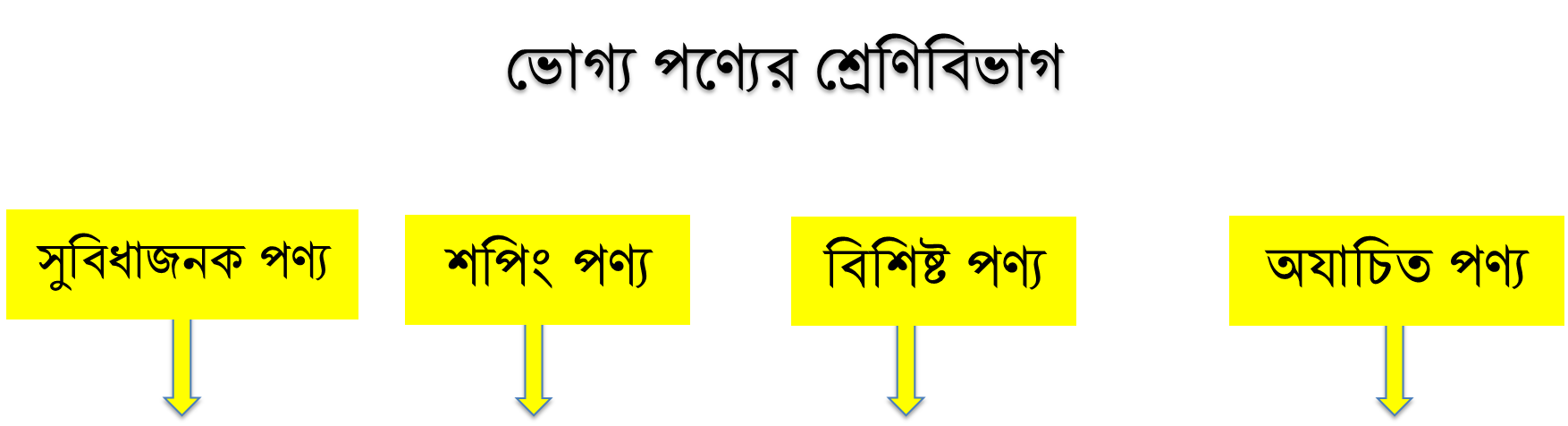 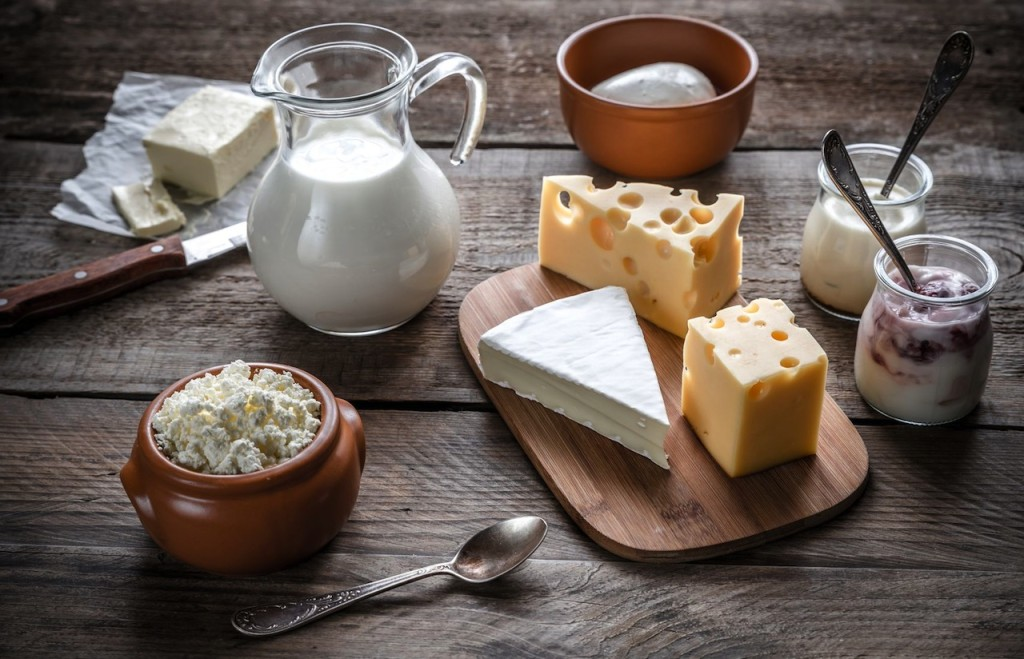 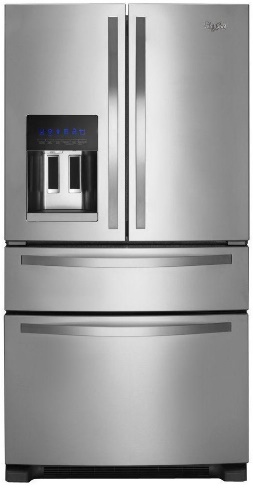 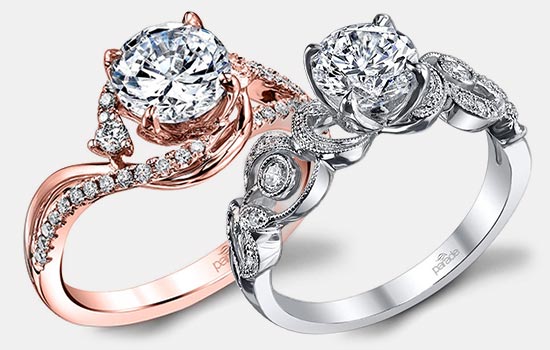 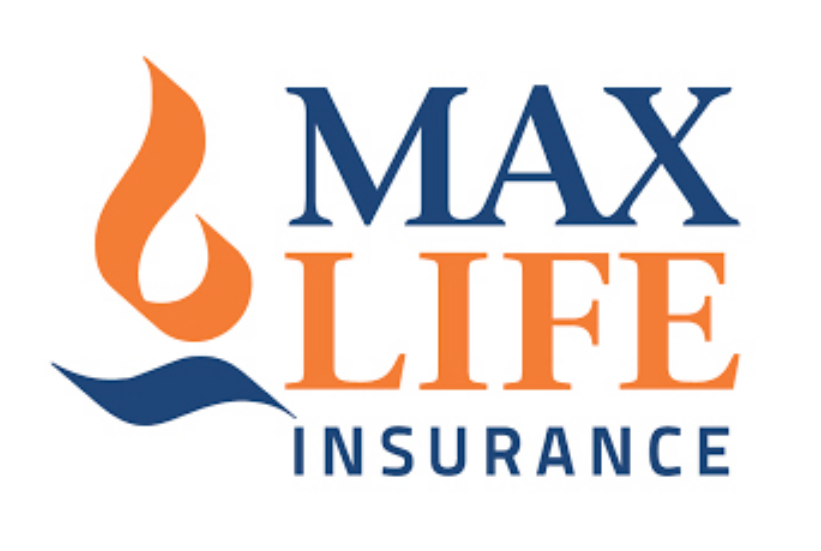 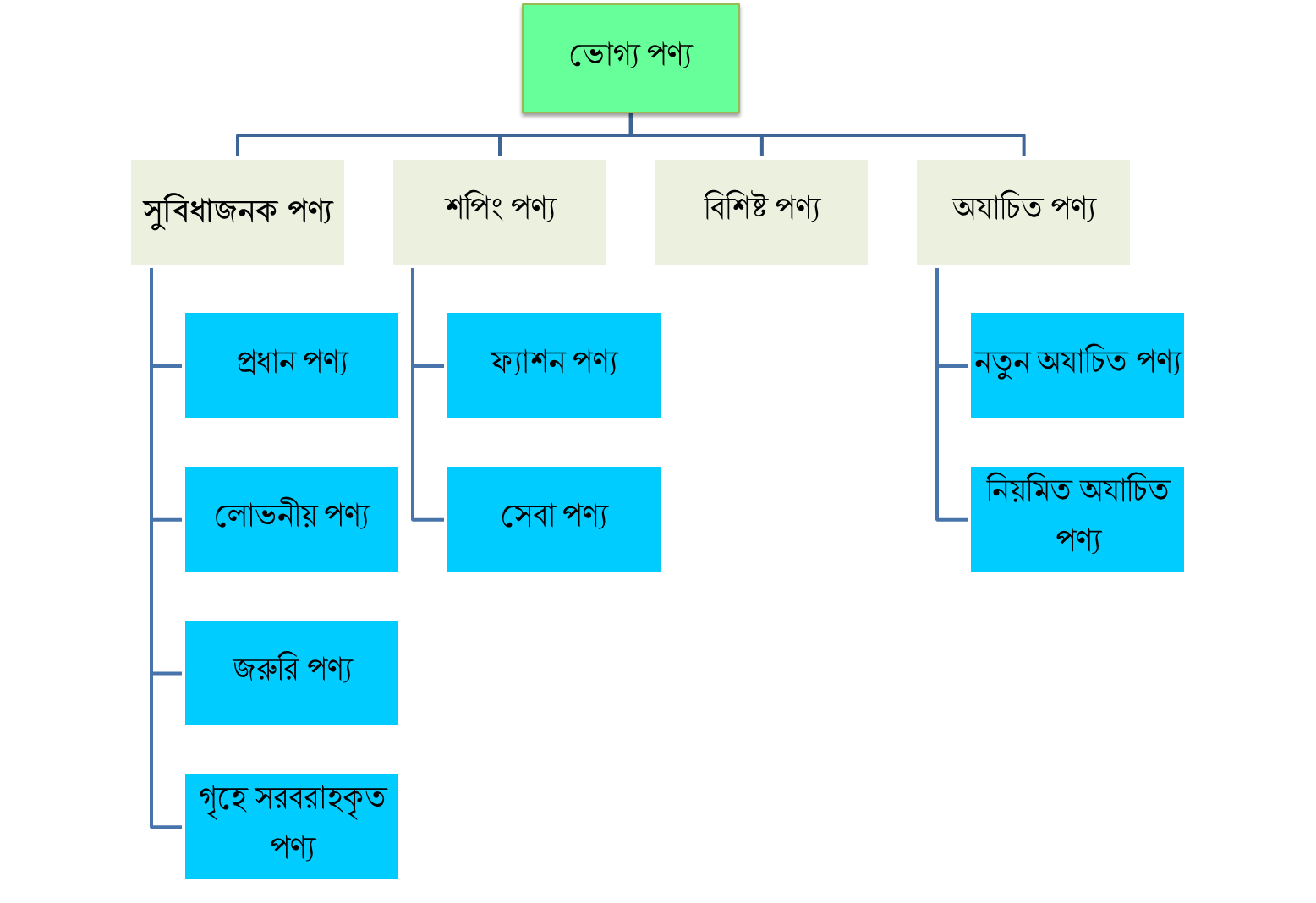 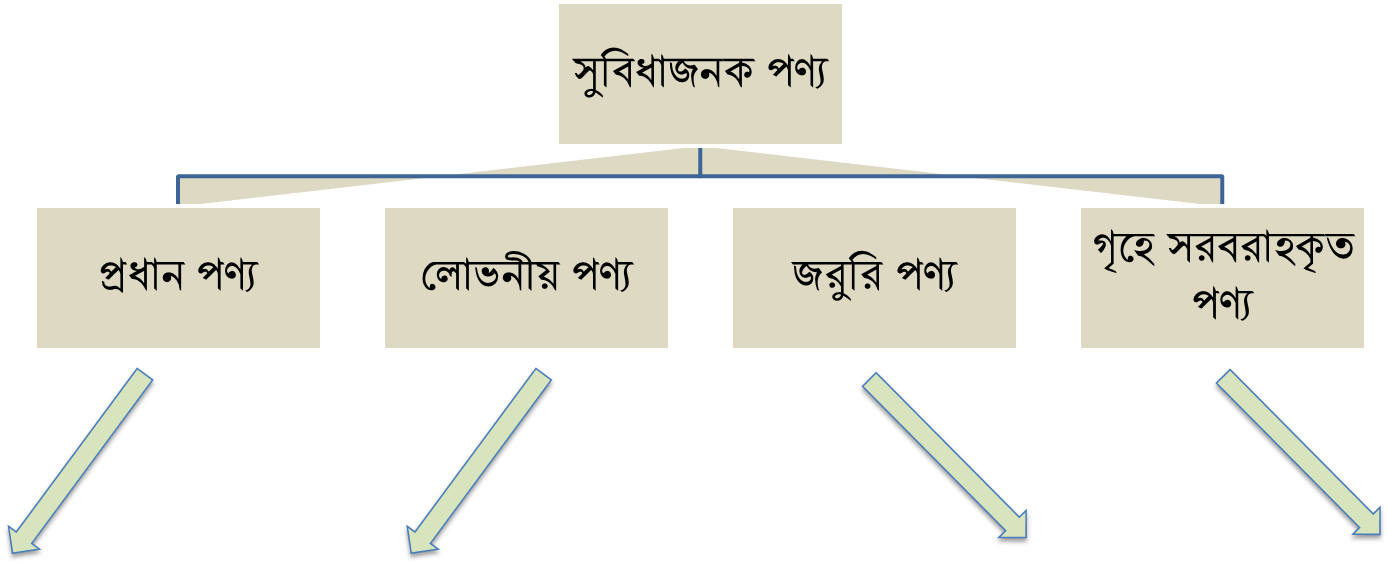 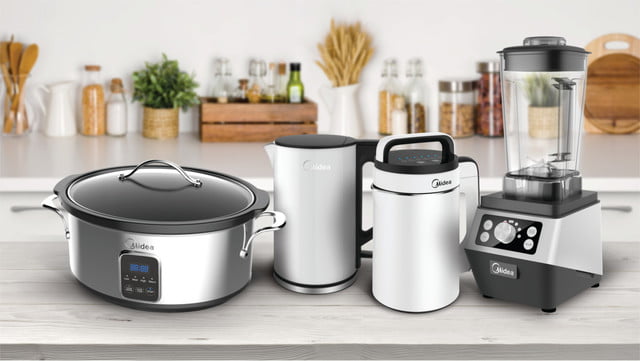 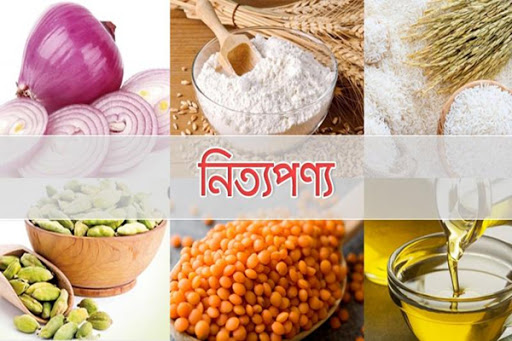 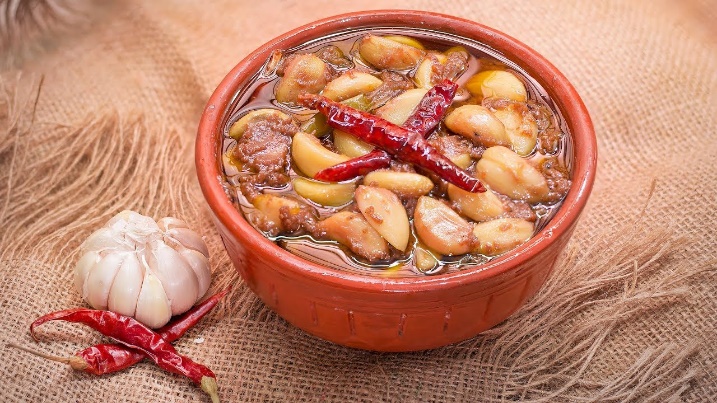 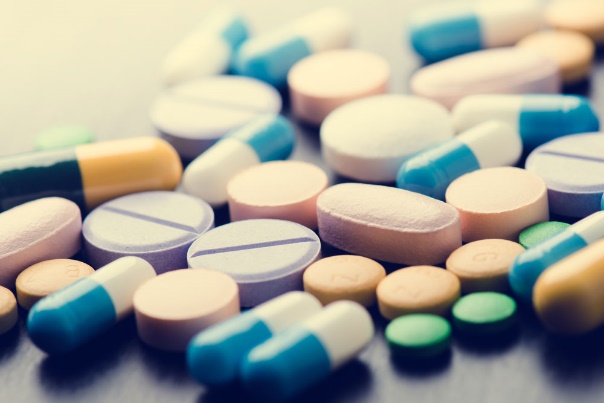 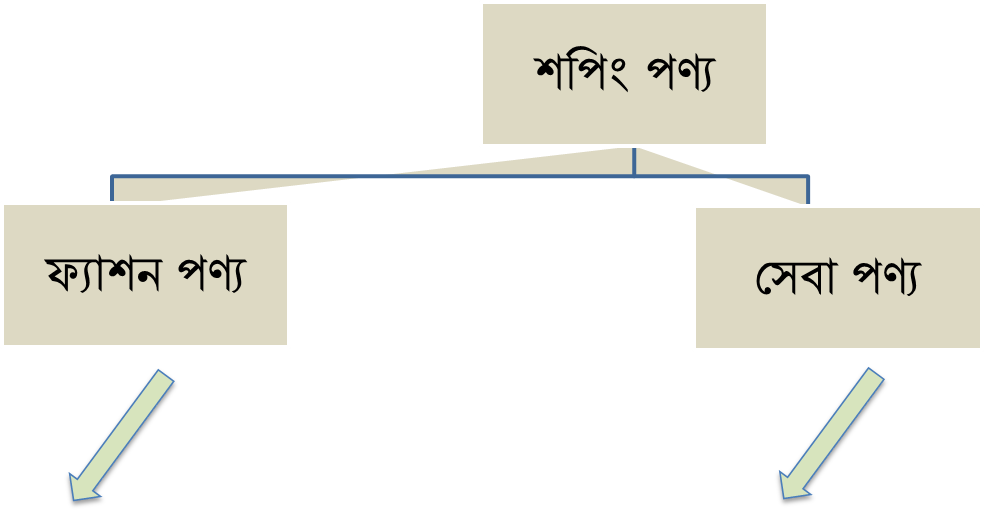 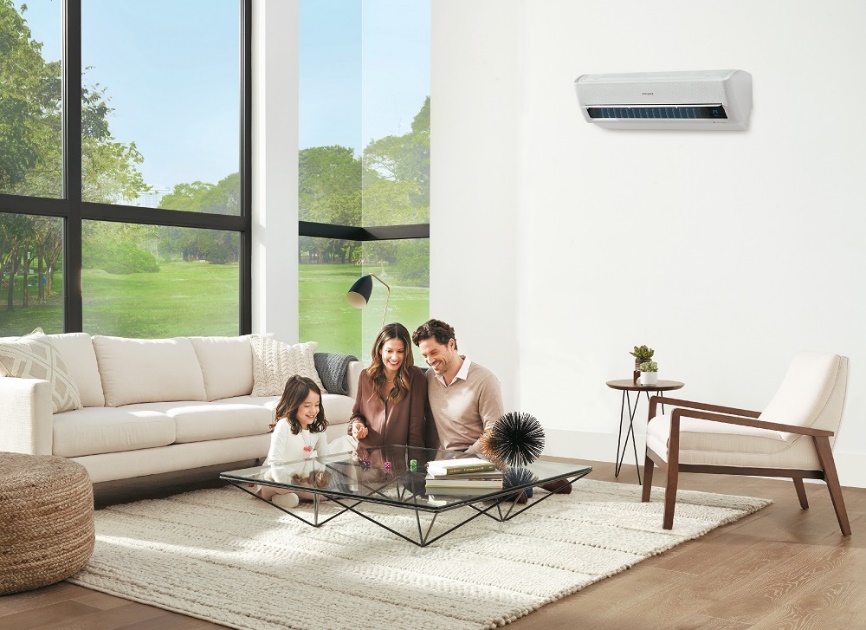 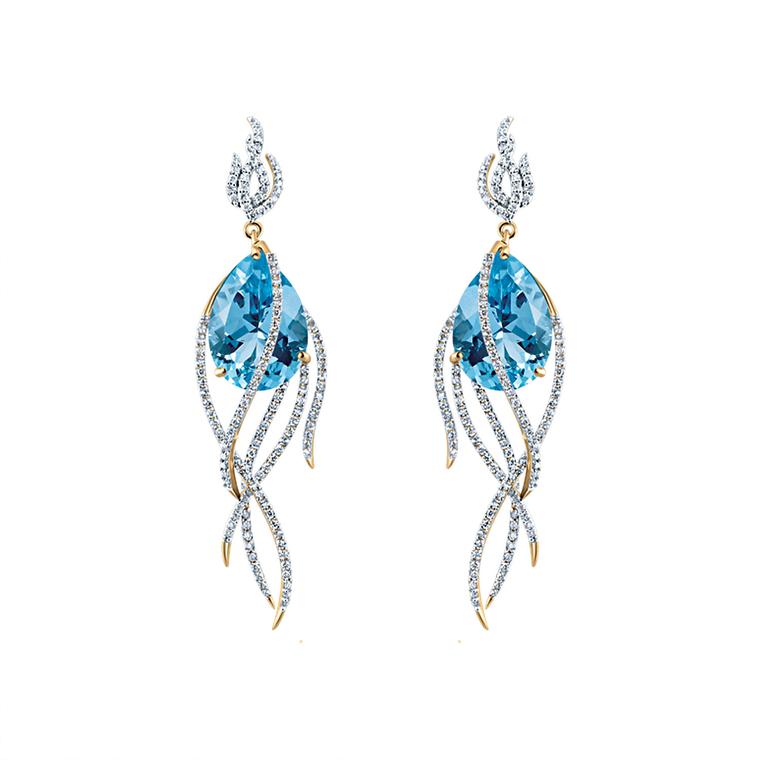 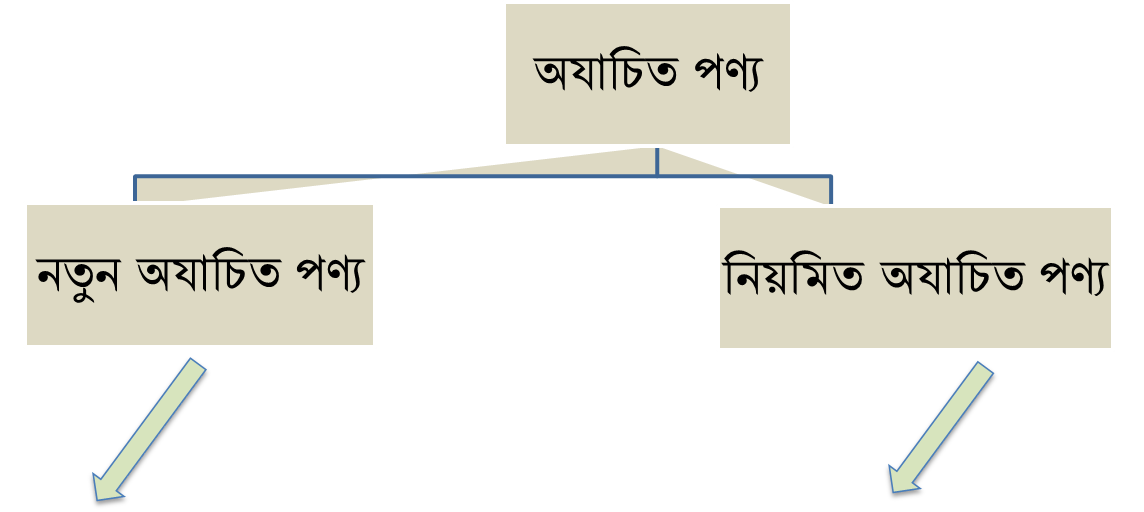 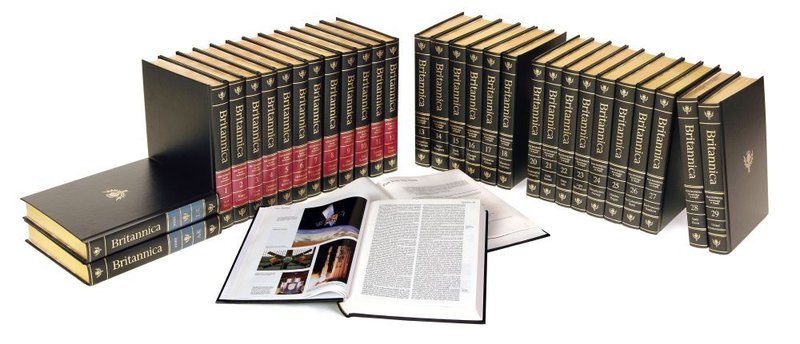 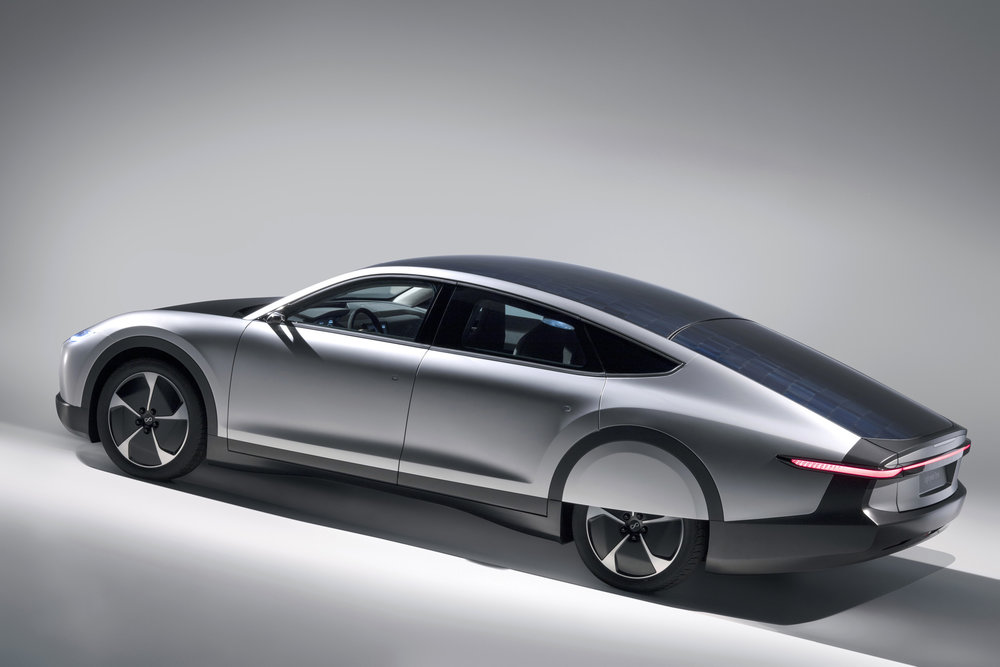 Solar Car
Encyclopaedia Britannica
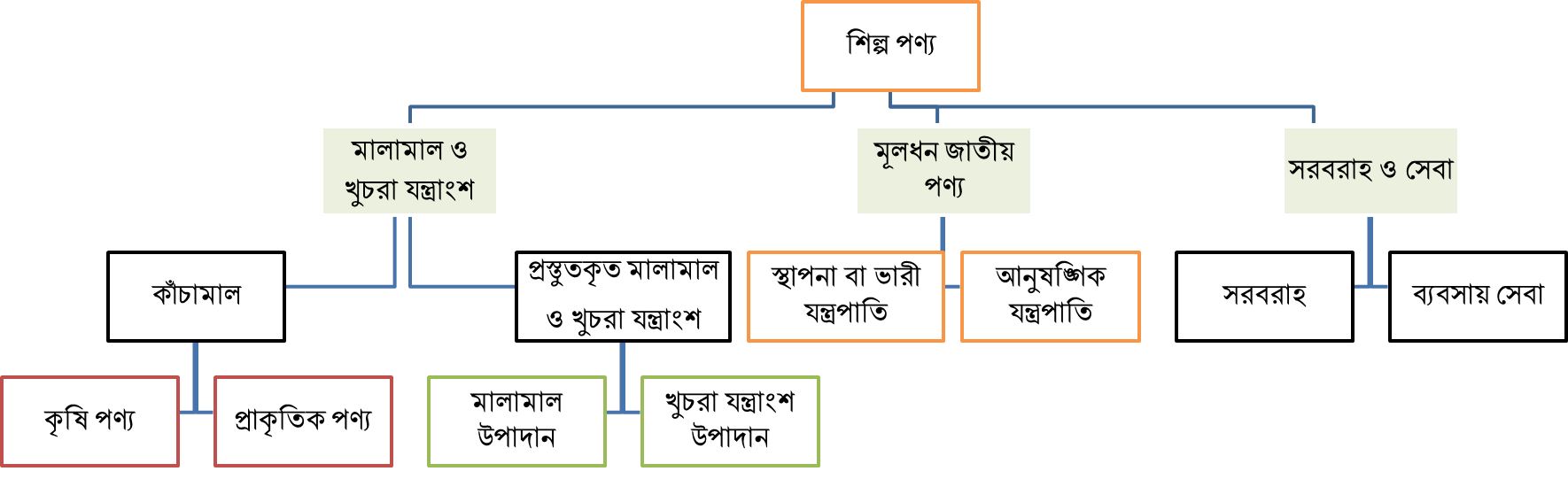 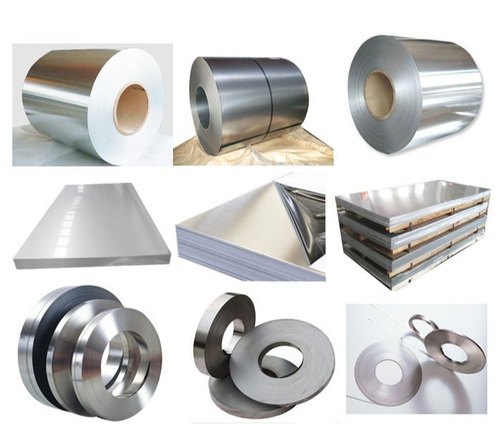 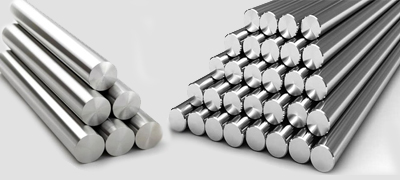 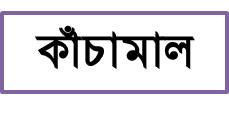 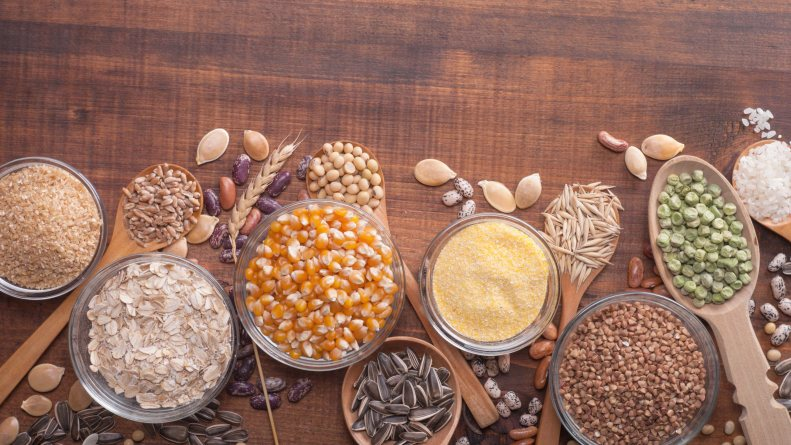 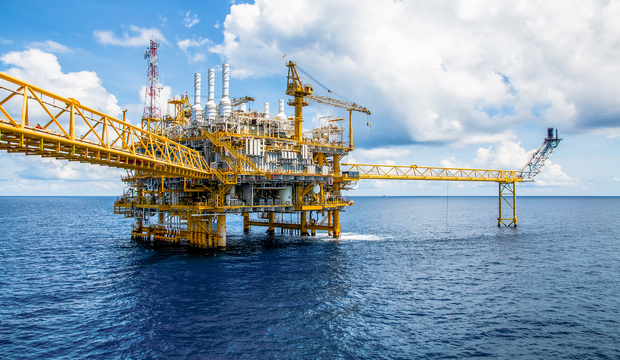 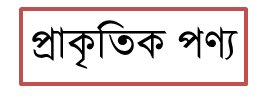 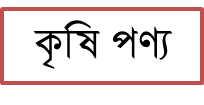 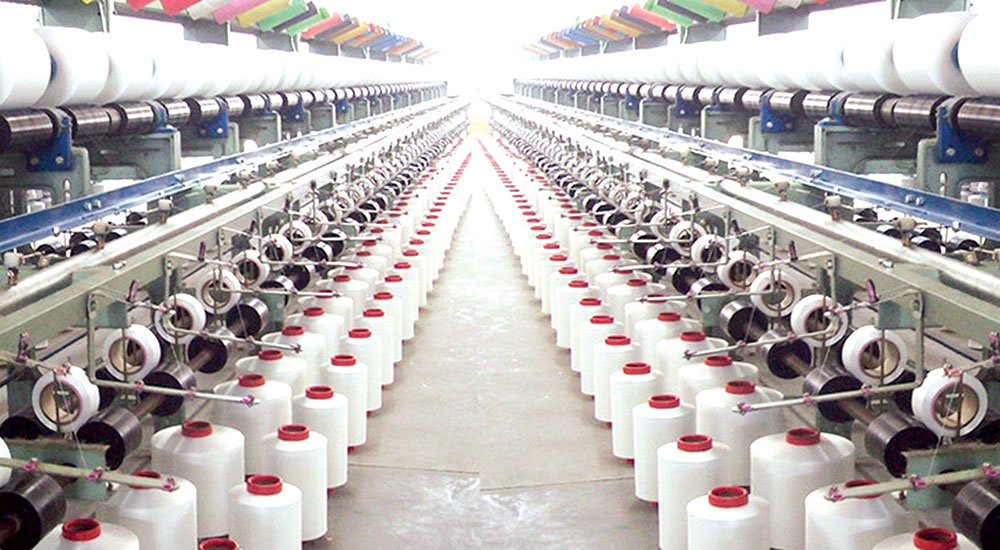 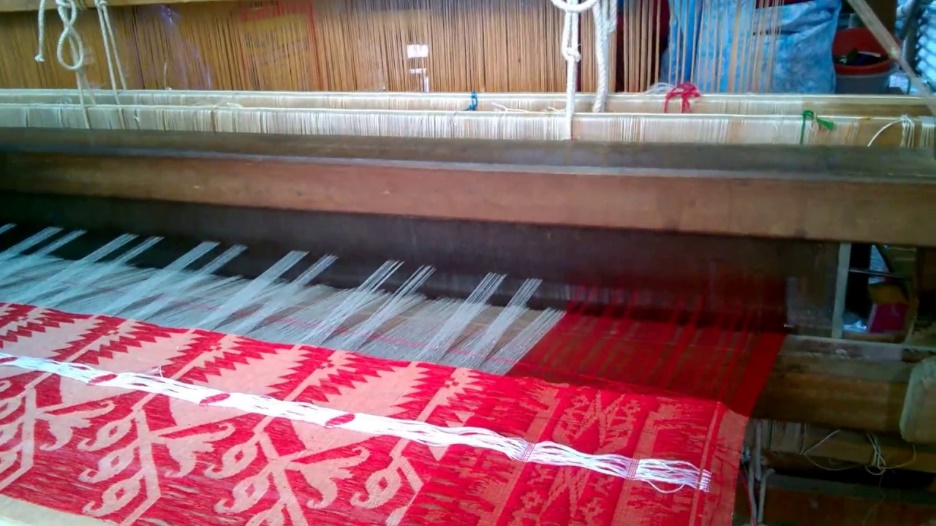 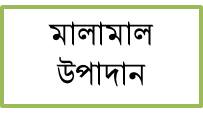 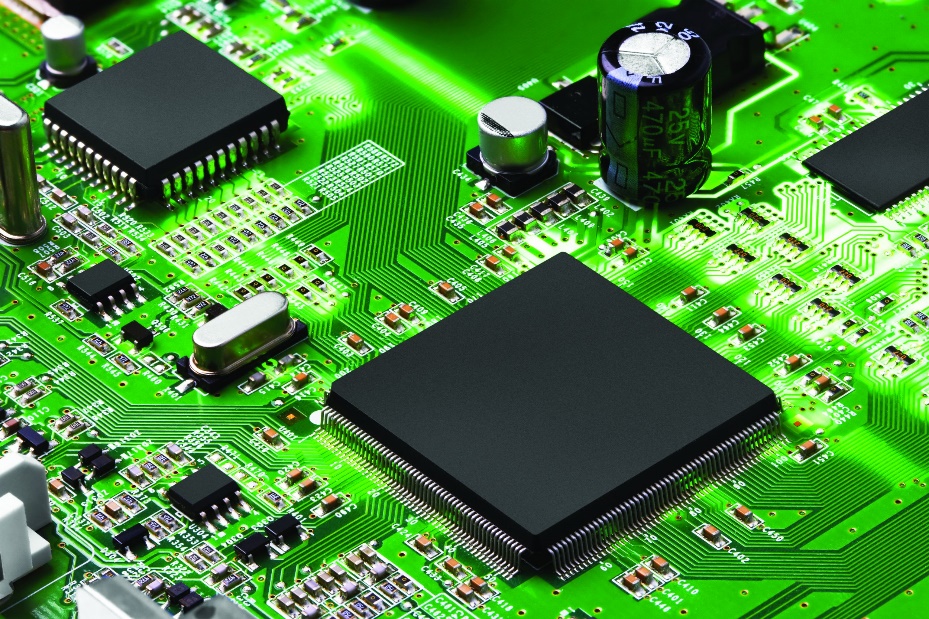 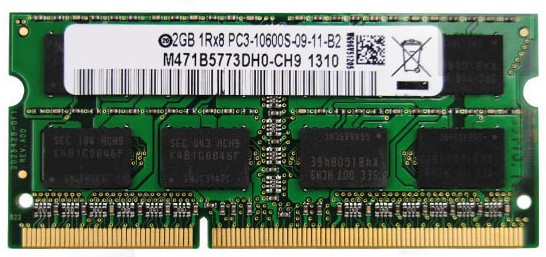 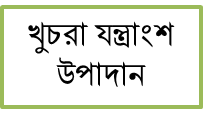 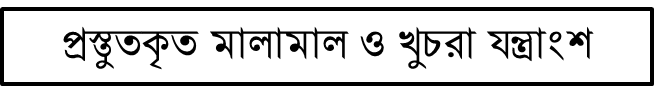 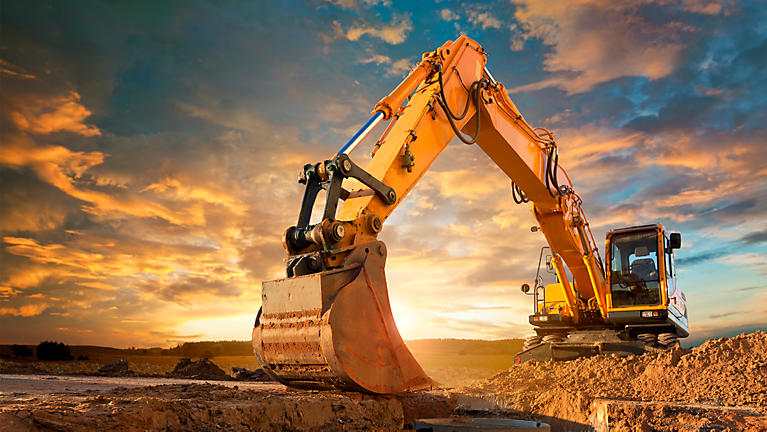 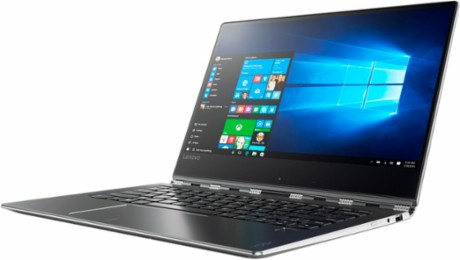 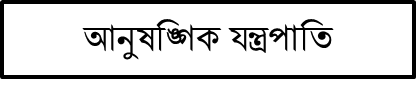 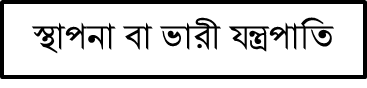 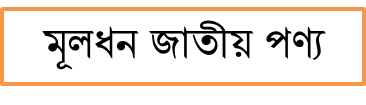 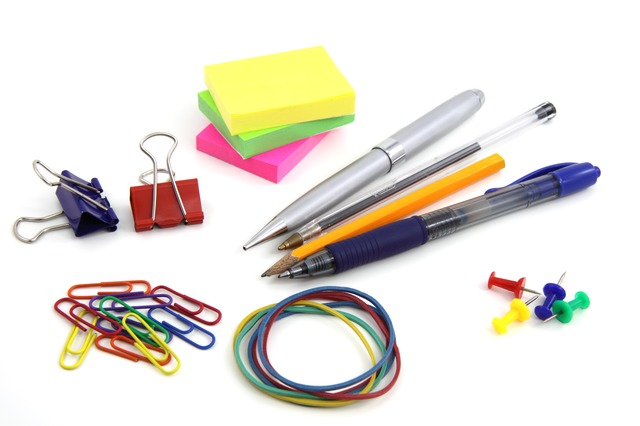 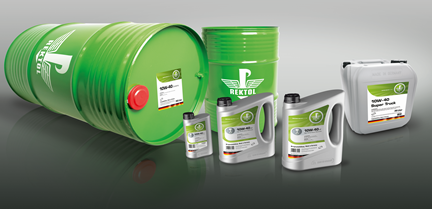 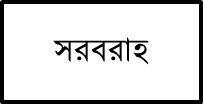 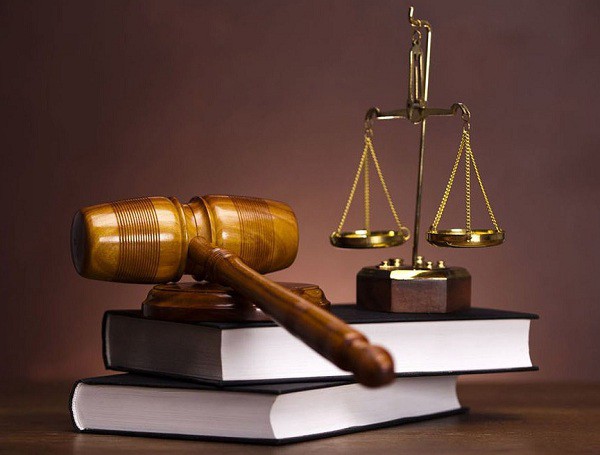 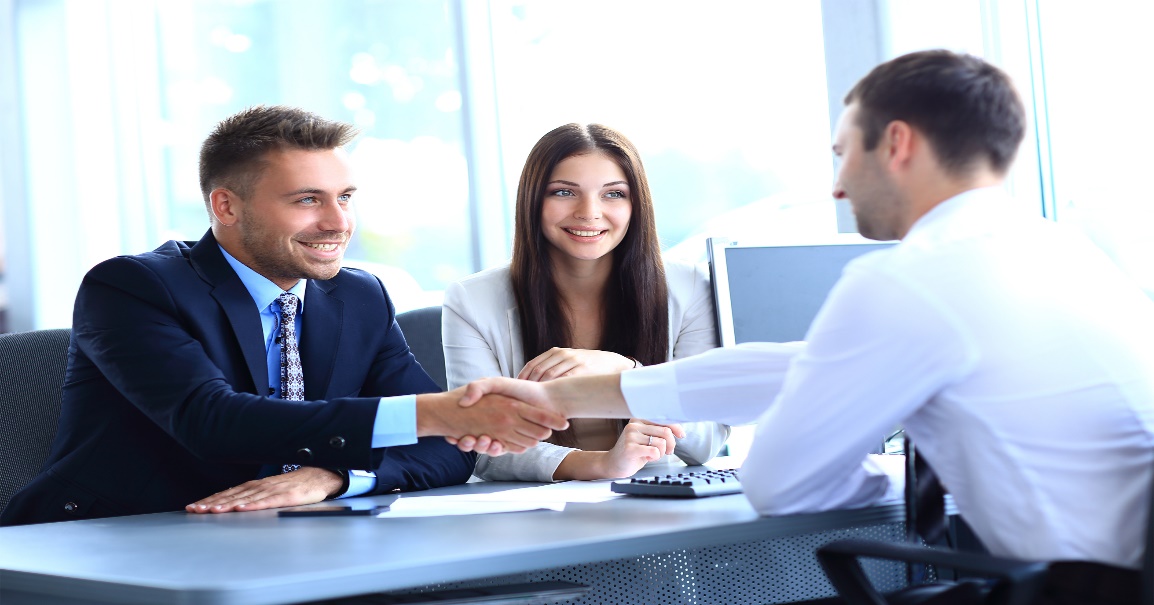 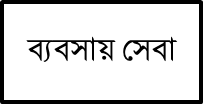 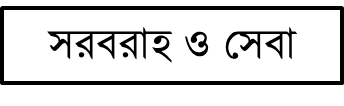 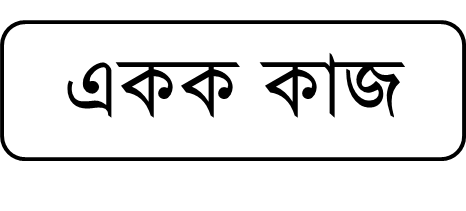 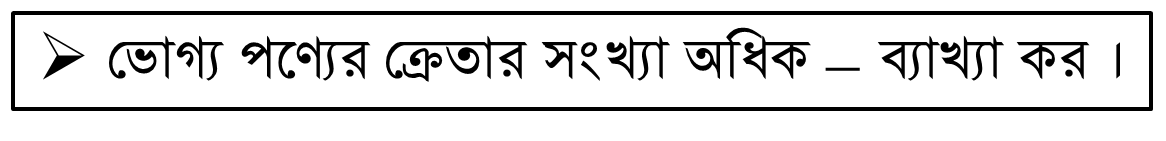 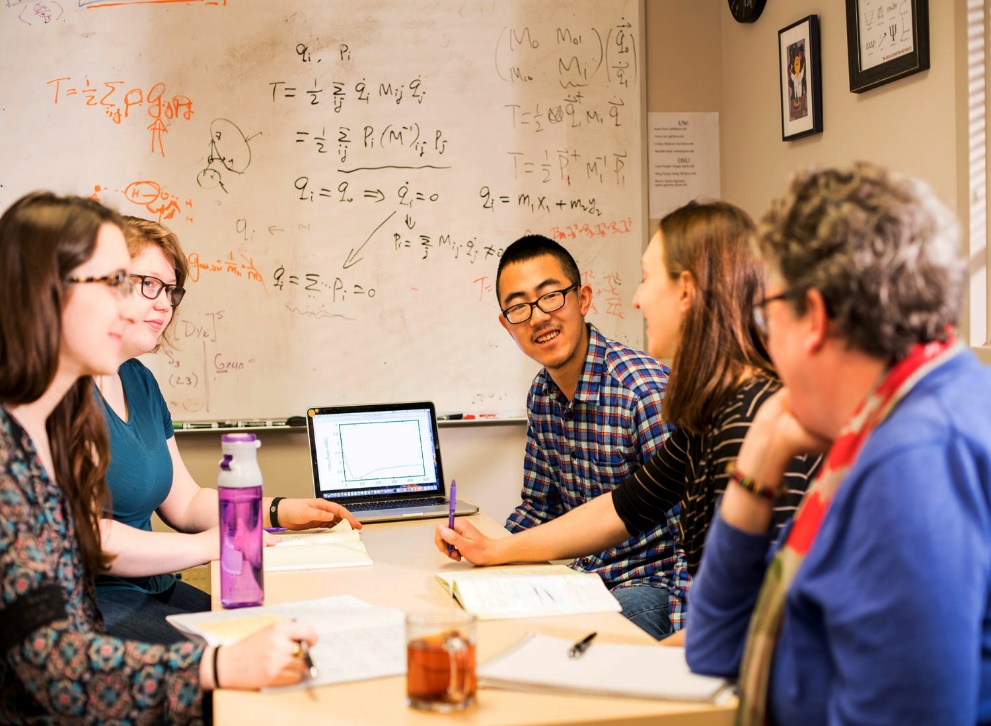 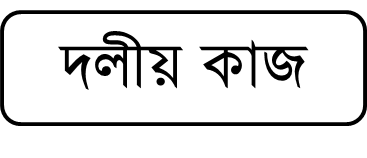 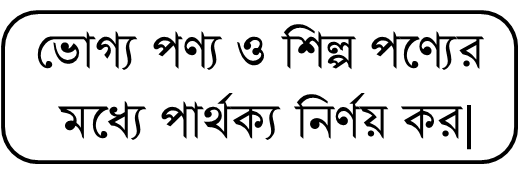 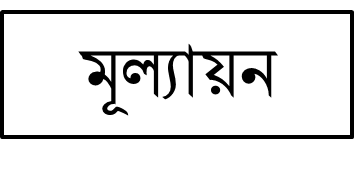 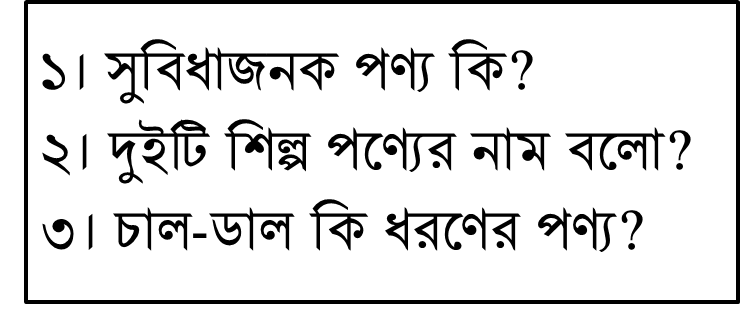 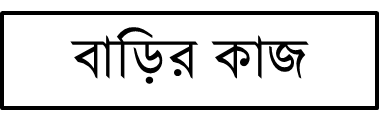 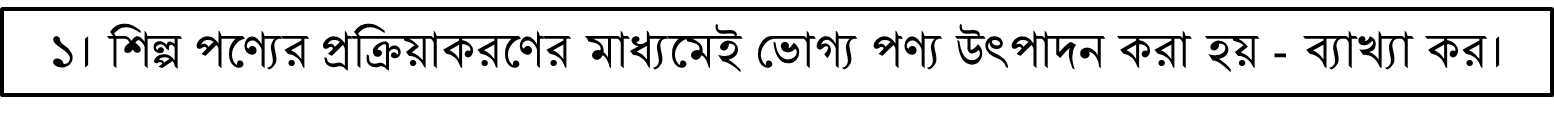 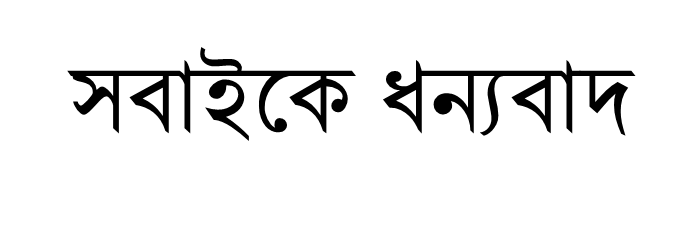